鲁科版必修第一册
创原家独
第2课时  研究物质性质的基本程序
物质的颜色、气味、存在
状态等
观察物质的外部特征
可以运用分类的方法，
根据物质所属的类型或
利用有关反应规律
预测物质的性质
预测物质的性质
验证预测
做出新的预测
进一步研究
发现特殊现象，提
出新问题
实验和观察
运用比较的方法，
归纳总结一类物质
的共性和差异
对实验现象进行分
析、综合、推理，
得出结论
解释和结论
研究物质性质的基本程序图示
网
案例：研究氯气的性质
一、认识物质的物理性质（氯气）
归纳：氯气的物理性质有哪些?
科
常温下为黄绿色气体
有强烈的刺激性气味
密度比空气大
有毒
易液化  （液态氯气——液氯）
可溶于水（常温下1体积水可溶解约2体积氯气）
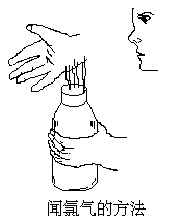 闻气体气味的正确方法是怎样的？
探究氯气在水中的溶解性：
取一只盛满氯气的试管倒扣在水槽中，用手轻轻摇动试管，观察现象。
实验内容：
归纳氯气溶于水的现象
①试管内液面缓慢升高
②气体的颜色逐渐变浅
③取出试管内液体观察呈浅黄绿色
实验现象：
学
实验结论：
氯气可溶于水
不能用排水集气法
收集氯气
推断
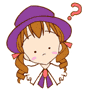 二、预测物质的化学性质
1、氧气、氯气都是活泼的非金属单质，结合氧气的化学性质推测氯气可能具有哪些化学性质？
O2 能与钠、氢气、铁、铜等反应


Cl2 能与钠、氢气、铁、铜等反应
氯气与铁丝、铜丝的反应
氯气与金属钠反应
氯气与氢气的反应
实验内容及实验记录
燃烧，产生白烟
NaCl
燃烧，产生棕红色烟，溶于水得黄色溶液
FeCl3
燃烧，产生棕黄色烟，溶于水得蓝绿色溶液
CuCl2
安静地燃烧，发出苍白色火焰，瓶口有白雾
HCl
混合气体见光会发生爆炸，产物仍为HCl。
2、探究氯气能否与水反应，同时探究氯水的成分和性质
观察现象并思考可以获得的结论。
（1）观察新制氯水颜色
----含有氯气分子
淡黄绿色
（2）将少量氯水滴入到硝酸银溶液中，再滴加稀硝酸，
     观察现象
----氯水中含有Cl-
产生白色沉淀，滴入稀硝酸白色沉淀不消失。
（3）将干燥的氯气依次通过内有干燥红纸条的广口瓶和内有湿润红纸条的广口瓶，观察现象
干燥红纸条不褪色，而湿润的红纸条变为白色
证明：氯气无漂白性，氯气和水反应得到有漂白性的物质
Cl2 + H2O === HCl + HClO（次氯酸）
（4）氯气与碱的反应
Cl2 + 2NaOH ====NaCl + NaClO + H2O
                                                                  （次氯酸钠）
混合物
小结：新制氯水的成分有哪些？
H2O、Cl2、HClO、
H+、Cl-、ClO-、OH-
光照
2HClO   ====  2HCl ＋O2↑
补充：HClO（次氯酸）的性质介绍：
1、弱酸性        HCl >  H2CO3  > HClO
HClO + NaOH ==== NaClO + H2O
NaClO  +HCl ==== HClO + NaCl
2、不稳定性
3、强氧化性  杀菌   消毒   漂白
用久置氯水完成下列实验，观察现象并思考其成分。
（1）观察久置氯水的颜色
----不含氯气分子
无色
（2）将少量氯水滴入到硝酸银溶液中，再滴加稀硝酸，
     观察现象
----氯水中含有Cl-
产生白色沉淀，滴入稀硝酸白色沉淀不消失。
（3）将碳酸钠溶液滴入久置氯水中
----氯水中含有H+
产生无色气体，该气体能使澄清石灰水变浑浊。
（4）将久置氯水滴到有色布条上
布条不褪色
----久置氯水中没有HClO
思考：久置氯水成分：
H2O、H+、Cl-、OH-
漂白粉的有效成份
漂白粉的主要成份
思考:液氯钢瓶发生泄漏，消防员将钢瓶放入石灰水中进行紧急处理。
2Cl2 + 2Ca(OH)2 ==== CaCl2 + Ca(ClO)2 + 2H2O
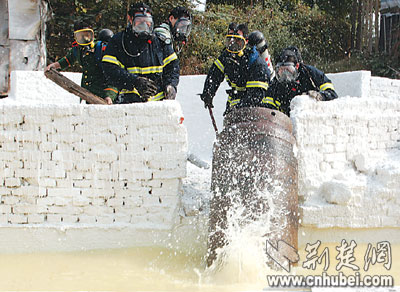 光照
2HClO  ====  2HCl ＋O2↑
1、漂白粉为何会漂白？次氯酸盐是否有漂白性？
Ca(ClO)2 + CO2 + H2O ==== CaCO3 ↓+ 2HClO
2、久置的漂白粉为何会失效？
Ca(ClO)2 + CO2 + H2O ====  CaCO3 ↓ + 2HClO
漂白剂和消毒剂通常应避光并置于阴凉处密封保存。
点燃
2Na  + Cl2     ====  2NaCl
点燃
点燃
H2  +   Cl2  ==== 2HCl
点燃
2Fe + 3Cl2  ==== 2FeCl3
Cu + Cl2   ==== CuCl2
小 结：氯气的化学性质
白烟
①与金属单质反应
棕红色烟
棕黄色烟
苍白色火焰
②与非金属单质反应
Cl2 + H2O ==== HCl + HClO
③与水反应
Cl2 + 2NaOH ==== NaCl + NaClO + H2O
④与碱反应
2Cl2 + 2Ca(OH)2 ==== CaCl2 + Ca(ClO)2 + 2H2O
小结：新制氯水、久置氯水与液氯的区别
单质
混合物
混合物
H2O、Cl2、HClO、
H+、ClO- 、Cl- 、OH-
H2O、 H+、
Cl-、OH-
Cl2分子
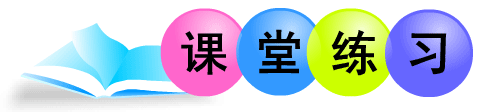 1、下列研究物质性质的基本程序排列正确的是（   ）
①观察物质的外观       ②实验和观察     
③解释及结论           ④预测物质的性质
A、②①③④            B、①②③④    
C、①④②③            D、④①②③
C
2、氯气有毒，曾被德国制成毒气弹用于侵略战争。当这
种毒气弹顺风爆炸时，可选用的防御办法是（    ）
①人躲到低洼的地方去     
②人躲到较高的地方去
③用沾有氢氧化钠溶液的软布蒙面   
④用沾有肥皂水或尿液的软布蒙面
A、①④     B、②③     C、②④     D、②③④
C
3、下列关于氯水的叙述中正确的是（   ）
A、新制氯水中只含有Cl2和H2O
B、新制氯水可以使紫色石蕊试液先变红后褪色
C、光照氯水有气泡冒出，该气体是氯气
D、氯水放置数天后，溶液的酸性减弱
B
4、下列关于氯气和含氯化合物的叙述不正确的是（   ）
A、干燥的氯气和新制氯水都能使鲜艳的红花褪色
B、用排水法可以收集到纯净的氯气 
C、氯气和氯化氢通入硝酸银溶液中均能生成白色沉淀
D、氯气能用于杀菌、消毒和漂白
B
5、下列氯化物中，既能由金属和氯气直接化合生成，
又能由金属和盐酸反应制得的是（   ）
A、CuCl2                      B、FeCl2      
C、FeCl3                       D、AlCl3
6、下列物质中既含氯气分子，又含氯离子的是（     ）
A、氯化钠溶液           B、新制氯水
C、漂白粉                   D、液氯
D
B
A
7、如图：A处通入氯气，C中是干燥的红色布条。关闭
B阀时,C处红布条无变化；打开B阀时，C处红布条褪色。
下述不正确的是（   ） 




A．D中可能是浓硫酸       B．通入的氯气含有水蒸气
C．D中可以是NaOH溶液     D．D中可以是饱和食盐水
D
Cl2被D吸收，或被D干燥。
NaOH溶液
8、将一盛满氯气的试管倒立在盛有氢氧化钠溶液的烧杯   
中，一段时间后的现象是（    ）
A、液体充满试管            
B、液体进入试管，试管中剩余少量无色气体
C、无明显现象              
D、少量液体进入试管，液体呈黄绿色
A
Cl2+2NaOH====NaCl+NaClO+H2O
9、氯气溶于水得到的溶液叫氯水。
氯水是         色，呈     性。
若向新制氯水中滴加碳酸钠溶液，预计观察到的现象
是               ；
若向新制氯水中滴加硝酸银溶液，观察到的现象是
             ，主要的化学方程式为
                                。
浅黄绿
酸
生成无色气体
生成白色沉淀
AgNO3+HCl==== AgCl↓+HNO3
鲁科版必修第一册